Република Србија
МИНИСТАРСТВО ДРЖАВНЕ УПРАВЕ И ЛОКАЛНЕ САМОУПРАВЕ
Министарствo државне управе и локалне самоуправе
Taтјана Татић, 
саветница у кабинету потпредседнице Владе
Република Србија
МИНИСТАРСТВО ДРЖАВНЕ УПРАВЕ И ЛОКАЛНЕ САМОУПРАВЕ
ЦИЉ
ЗАДОВОЉАН ГРАЂАНИН = ДОБРА УПРАВА
Република Србија
МИНИСТАРСТВО ДРЖАВНЕ УПРАВЕ И ЛОКАЛНЕ САМОУПРАВЕ
ПРИНЦИПИ ДОБРЕ УПРАВЕ
Све на једном месту
Јединствени формулар за више услуга
Унапред испуњени формулари
Подаци којима располаже јавна управа се не доказују
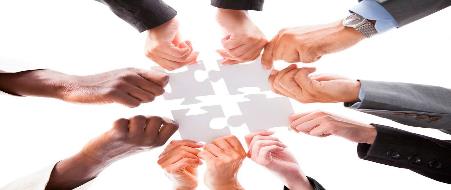 Република Србија
МИНИСТАРСТВО ДРЖАВНЕ УПРАВЕ И ЛОКАЛНЕ САМОУПРАВЕ
Пројекат„Бебо добро дошла на свет“
Република Србија
МИНИСТАРСТВО ДРЖАВНЕ УПРАВЕ И ЛОКАЛНЕ САМОУПРАВЕ
ИДЕЈА ПРОЈЕКТА
Пријава рођења
Пријава имена
БОЛНИЦА
One Stop Shop
Пријава пребивалишта
Пријава на обавезно здравствено осигурање
Република Србија
МИНИСТАРСТВО ДРЖАВНЕ УПРАВЕ И ЛОКАЛНЕ САМОУПРАВЕ
КОРАЦИ У РЕАЛИЗАЦИЈИ ПРОЈЕКТА
Република Србија
МИНИСТАРСТВО ДРЖАВНЕ УПРАВЕ И ЛОКАЛНЕ САМОУПРАВЕ
ИЗАЗОВИ
Координација
Кабинет потпредседнице Владе и министарке МДУЛС
Кабинет премијера
Учесници у пројекту
МДУЛС
Министарство здравља
Министарство рада
МУП
РФЗО
Дирекција за е-управу
ЦРОСО
Републички завод за статистику
Град Београд
Повереник за информације од јавног значаја и заштиту података о личности
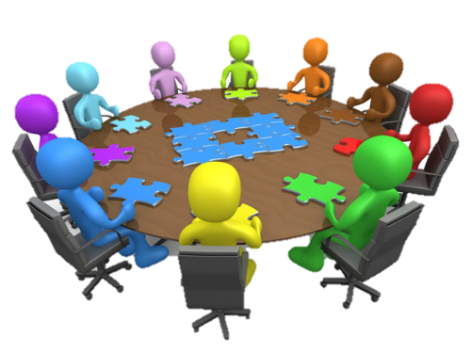 Република Србија
МИНИСТАРСТВО ДРЖАВНЕ УПРАВЕ И ЛОКАЛНЕ САМОУПРАВЕ
БАРИЈЕРЕ ЕФИКАСНЕ УПРАВЕ
Разумевање новог начина пословања (заснованог на реформама)
Креирање свести да су запослени у државној администрацији сервис грађана и привреде
Република Србија
МИНИСТАРСТВО ДРЖАВНЕ УПРАВЕ И ЛОКАЛНЕ САМОУПРАВЕ
ЗАКЉУЧАК
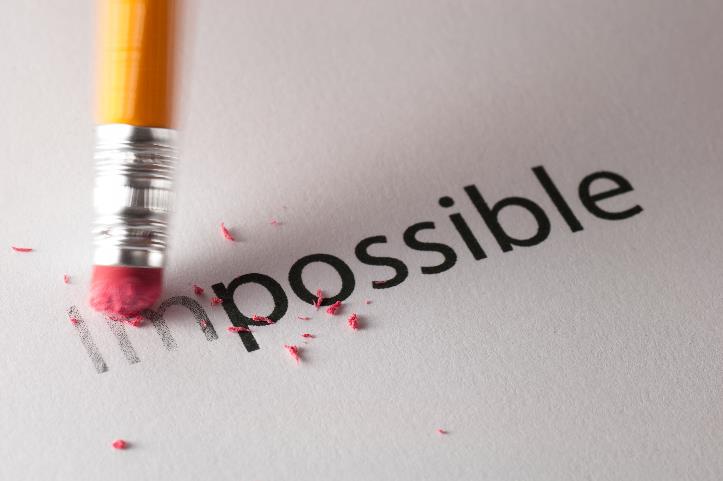 Република Србија
МИНИСТАРСТВО ДРЖАВНЕ УПРАВЕ И ЛОКАЛНЕ САМОУПРАВЕ
ХВАЛА НА ПАЖЊИ
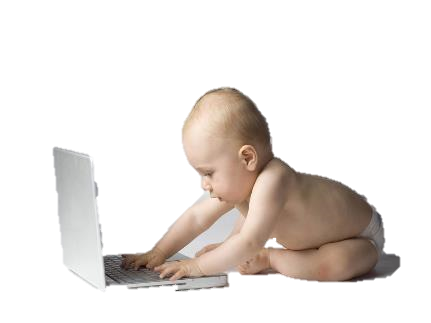